ГБОУ СОШ № 1392 г. Москвы имени Д.В. РябинкинаЦВЕТОК
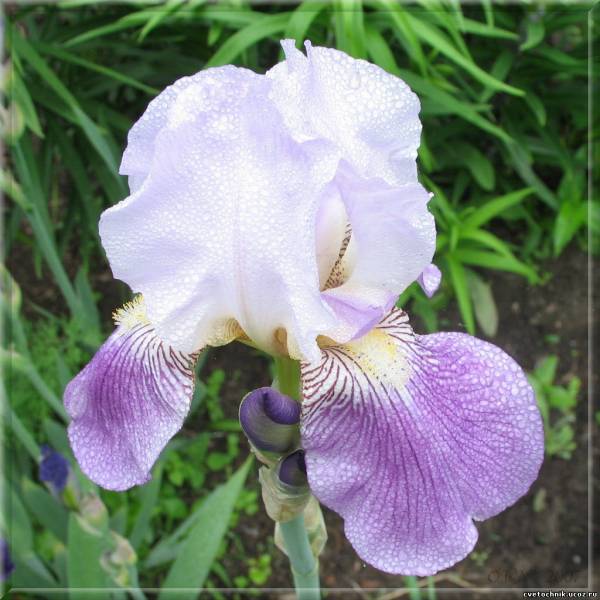 Учитель биологии
Мукосеева И.П.
2013г.
Легкая нежность, изыск аромата,
Форм элегантных
 причудливый штрих.
В мире растений несметно богатом
Радость небес и заманчивость их.
Цветок – видоизмененный побег.
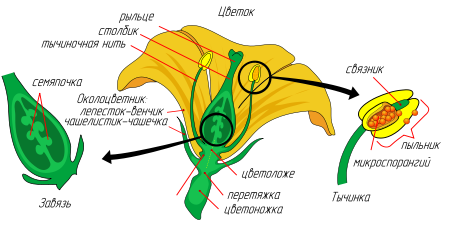 Все части цветка расположены на цветоложе.
Венчик состоит из лепестков.
Чашечка – из чашелистиков.
Околоцветник – чашечка + венчик.
Главные части цветка пестик и тычинки.
Цветки, содержащие пестики и тычинки – обоеполые.
Цветки с тычинками или пестиками – раздельнополые.
Растения, у которых раздельнополые цветки на одном растении – однодомные.
Двудомные  –  растения,  у которых раздельнополые цветки расположены на разных растениях.
Соцветия – группы цветков, собранных в определенном порядке.
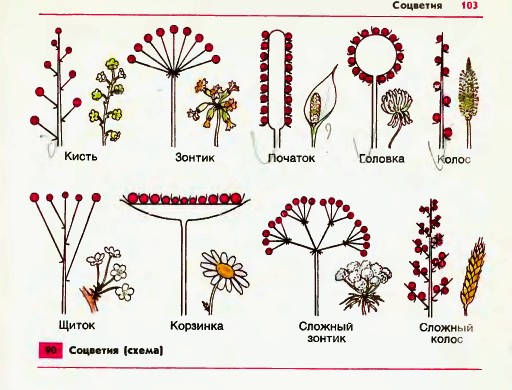 кисть
Простой колос
Сложный колос
корзинка
метелка
Сложный зонтик
Простой зонтик
Щиток
Головка
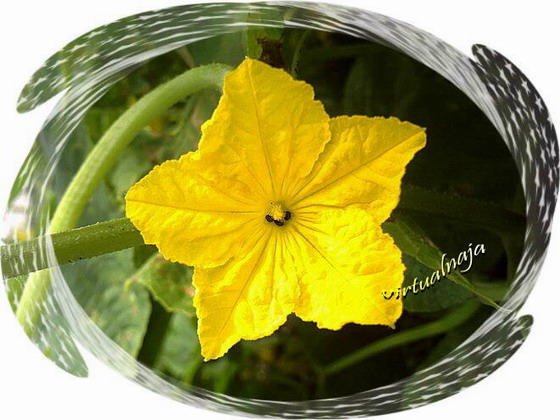